Презентация на тему:Мужской клуб «Gentlehood»
Выполнила:
Ученица 11-Б класса
Прищепа Елизавета
Клуб «Gentlehood»
Gentlehood - это свободный мужской клуб, ставящий целью объединить тех, кому нужна помощь и поддержка в становлении личностных мужских качеств.
	Gentlehood – это мужское братство, которое готово оказать поддержку любому парню, признающему свои слабости и готовому работать над собой.
	Мужской клуб – это достойный образ жизни, семейные ценности, чистота речи, благородные манеры, открытость новому знанию и желание работать над собой. Мужское достоинство, честь и отвага мужчин XIX «золотого» века оценены здесь по достоинству.
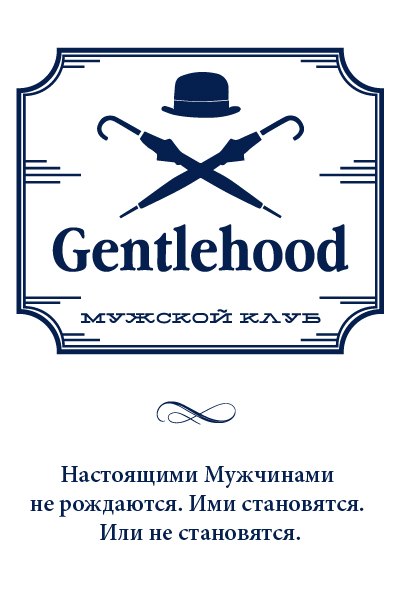 Цель
Основатели Gentlehood взялись изменить существующее положение вещей, восстановить то, что разрушалось в мире последние 50 лет – образ Настоящего Мужчины. Дерзнули помочь новому поколению увидеть смысл и обрести корни. Вознамерились сделать то, чего нам так давно не хватало – объединиться в сообщество, ради созидания себя и обретения роли – почетной роли быть Мужчиной. Для этих целей был создан Мужской клуб Gentlehood.
	Член клуба Gentlehood берет на себя
 обязятельство жить в соответствии с 
Кодексом Клуба.
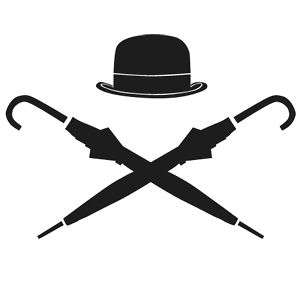 Кодекс
Правила Gentlehood
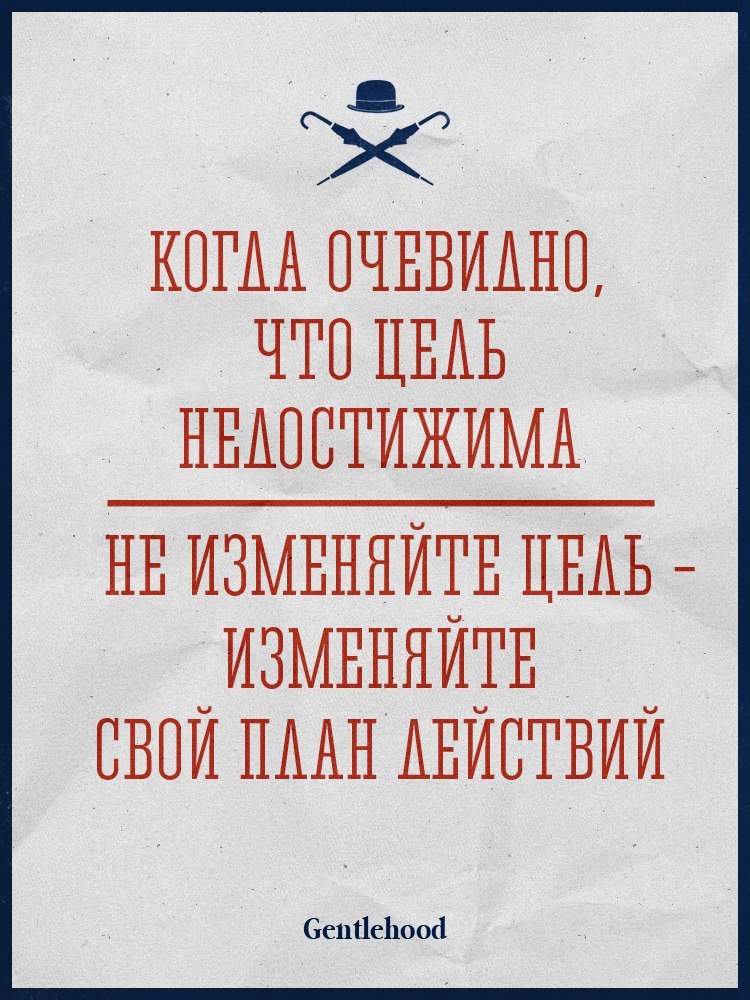 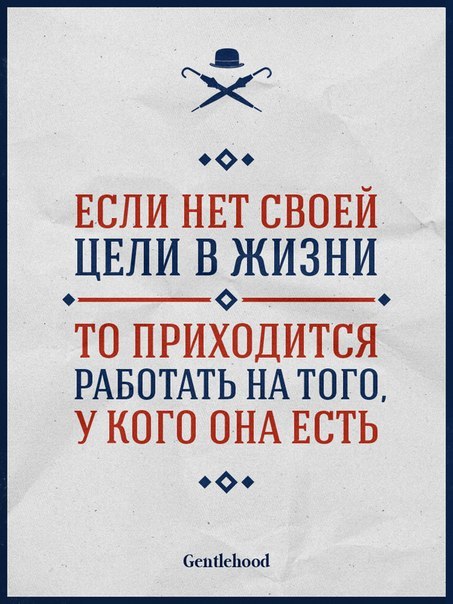 Цитаты великих людей
Сэр Уинстон Черчиль
Джейми Хайнеман
Михаил Бакунин